Géographie :
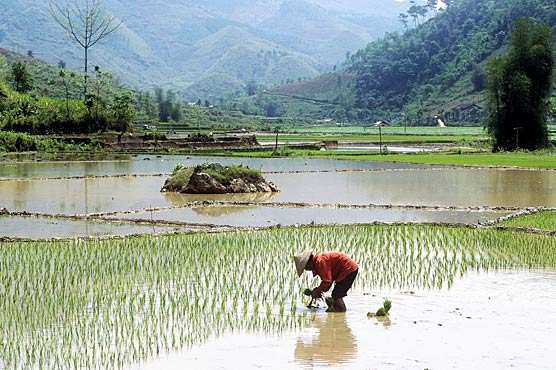 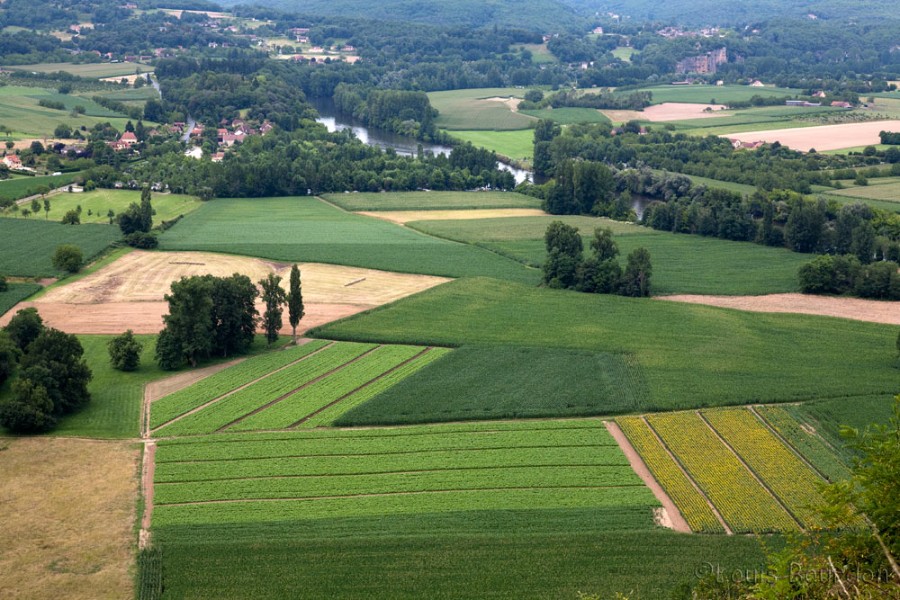 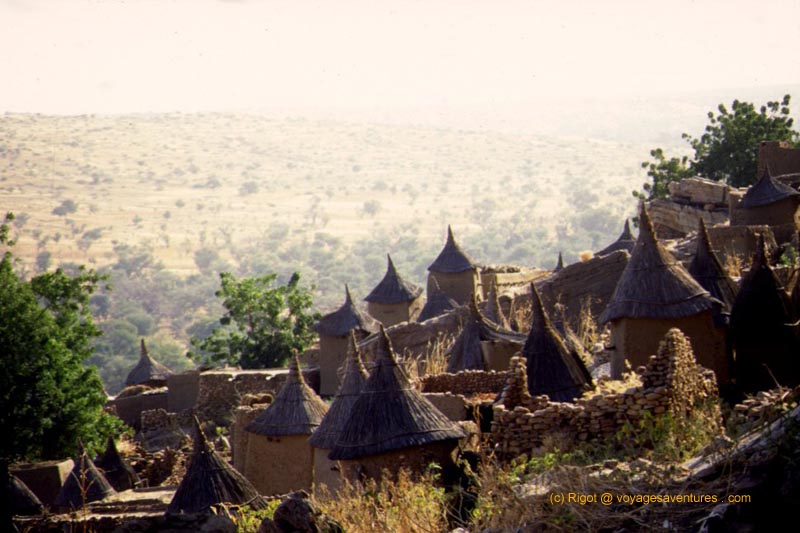 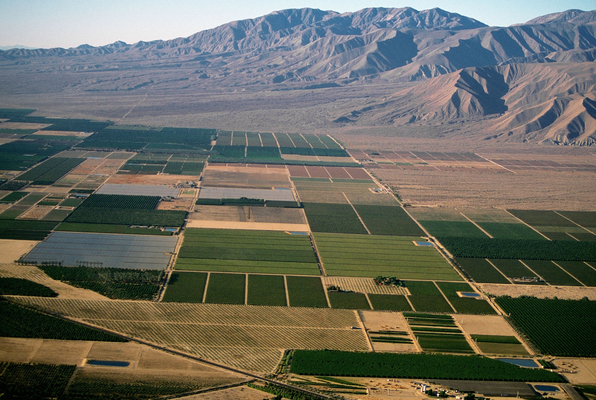 APPORTER LES CRAYONS DE COULEUR POUR LA FOIS PROCHAINE.
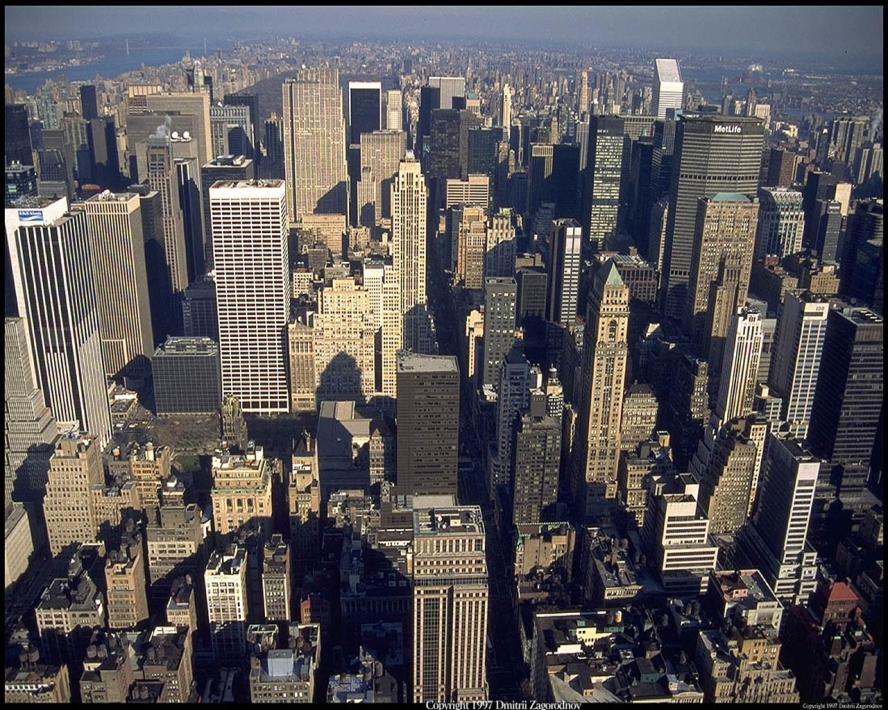 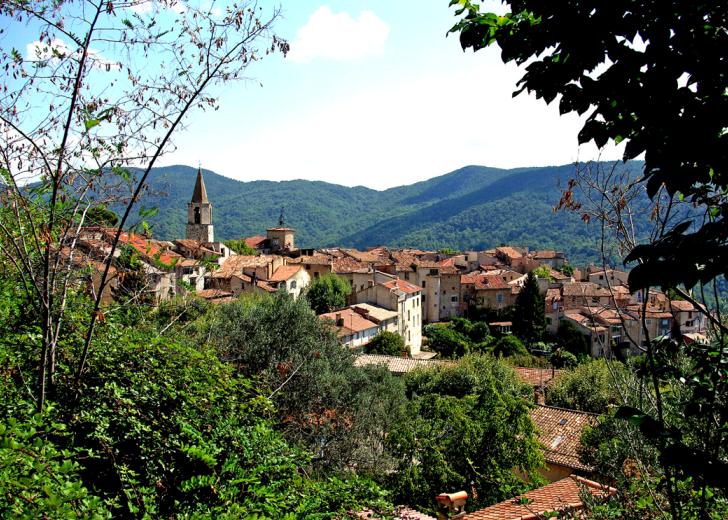 Savez-vous quel pourcentage de population habite en ville dans le monde aujourd’hui ?
=> 1 habitant sur 2 dans le monde vit en ville aujourd’hui.
Si un habitant sur deux dans le monde vit en ville aujourd’hui, combien d’habitants vivent à la campagne ?
Aujourd’hui, 1 habitant sur 2 habite à la campagne dans le monde.
GEOGRAPHIE
HABITER LE MONDE RURAL
1 habitant sur 2 dans le monde habite en milieu rural aujourd’hui.

Comment vit-on de nos jours dans les campagnes du monde ?
Coller la fiche « Paroles d’habitants » dans le cahier sur une seule page
I- HABITER LES CAMPAGNES DES PAYS PAUVRES
1) ETUDE DE CAS N°1 : UN VILLAGE AU VIETNAM
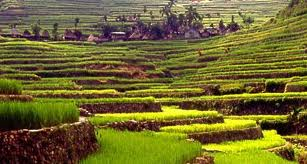 RECIT DE XIN MAI HABITANT 
UNE CAMPAGNE DU VIETNAM
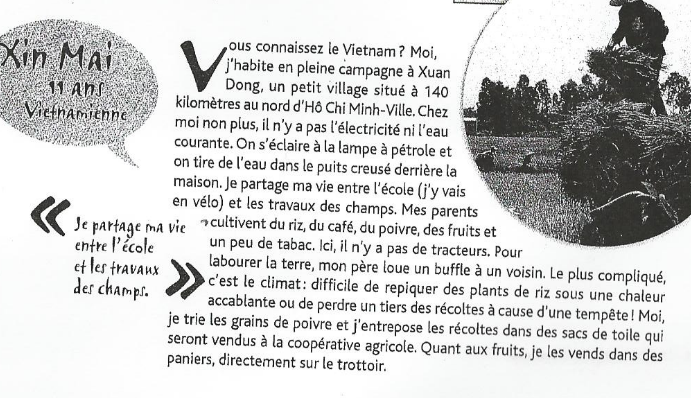 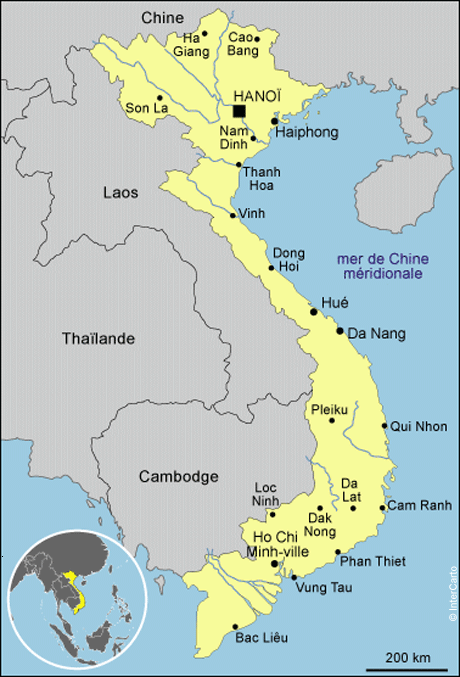 Remplir la fiche aux questions sur le récit de Xin Mai :
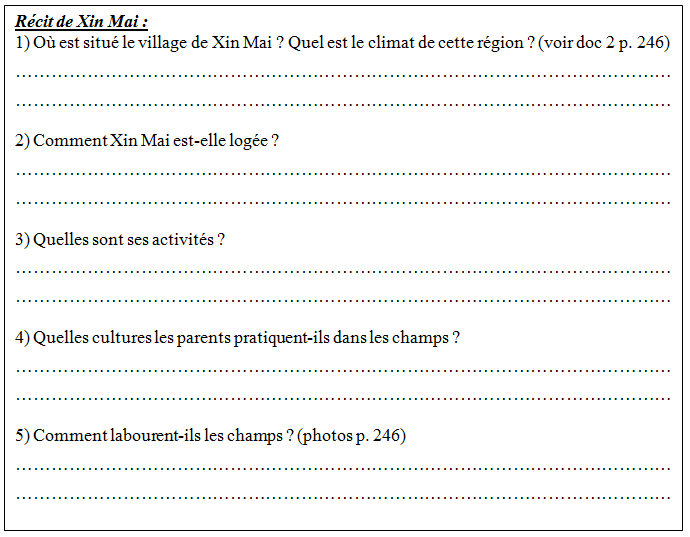 (Question 1) : Doc 2 p. 246
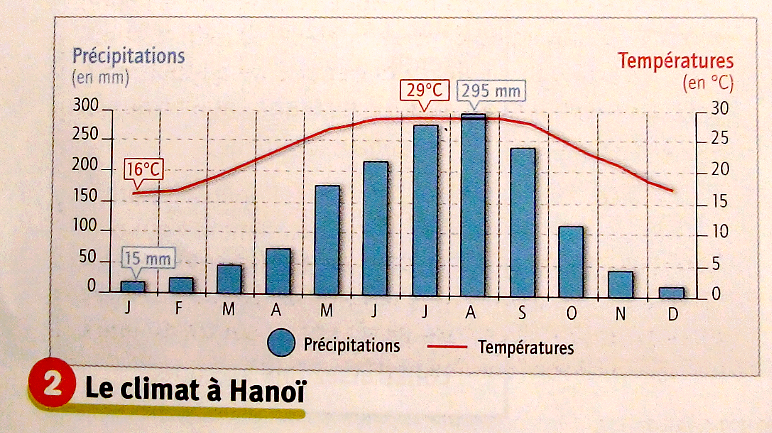 RECIT DE XIN MAI

Où est situé le village de Xin Mai? Quel est le climat de cette région? ( voir doc.2 p.246)
      Le village se situe au nord du Vietnam. Le climat est chaud mais très pluvieux du printemps à l’automne (saisons des tempêtes, de la mousson).

2.  Comment Xin Mai est-elle logée?
      Xin Mai est logée dans une maison sans eau courante (puits), ni électricité.

3. Quelles sont ses activités ?
     Ses activités sont l’école, les travaux des champs et la vente des produits dans la rue.

4. Quelles cultures les parents pratiquent-ils dans les champs?
     Ils cultivent le riz, le café, le poivre, des fruits et du tabac.

5. Comment labourent-ils les champs? (p.246 photo A)
     Ils labourent sans tracteur: le papa de Xin Mai loue un buffle.
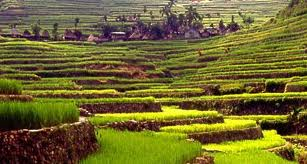 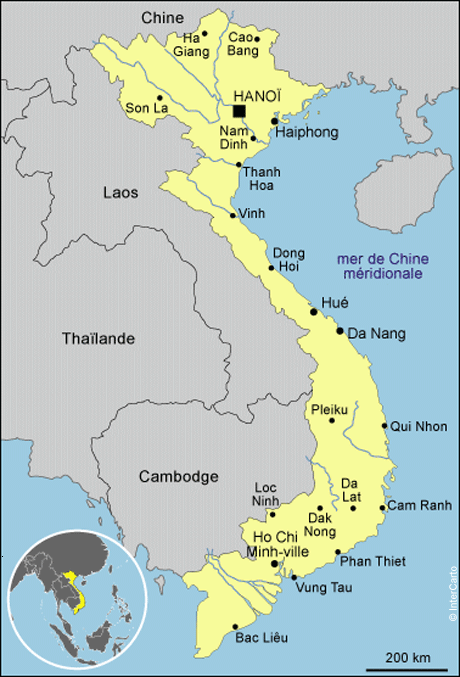 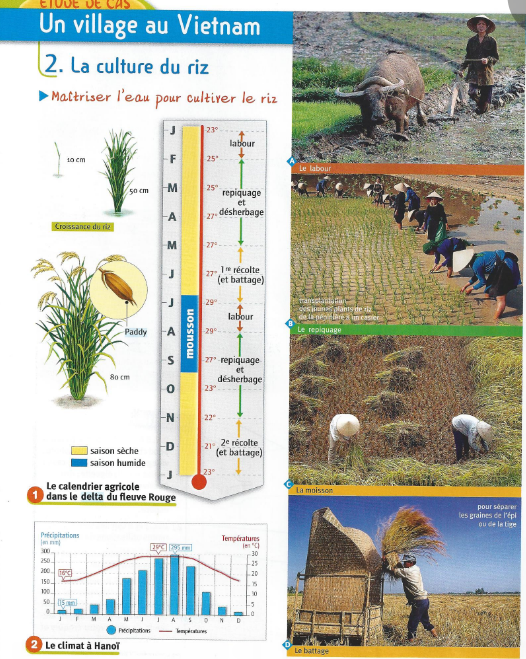 Comment cultive-t-on 
le riz ?
Pourquoi cultive-t-on du riz ?
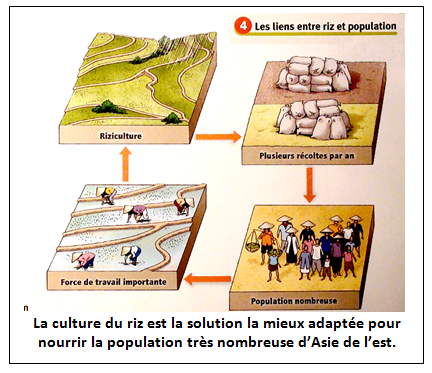 Réalisons à présent les fiches n°33 et 34 distribuées.
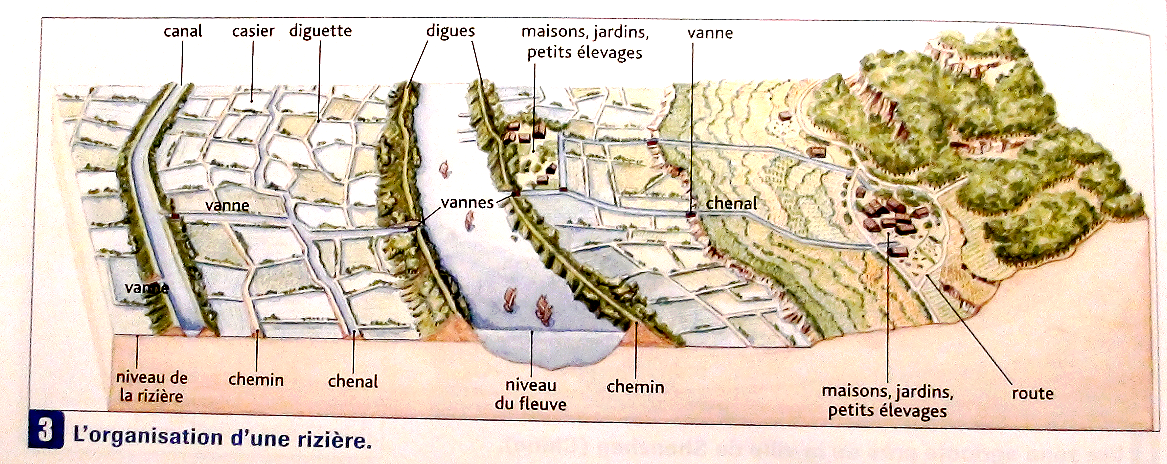 Coller les fiches dans le cahier
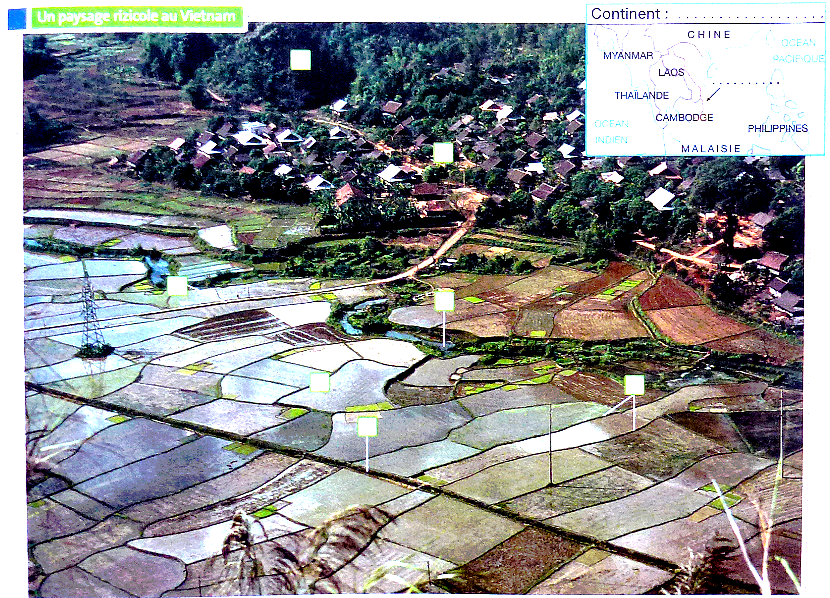 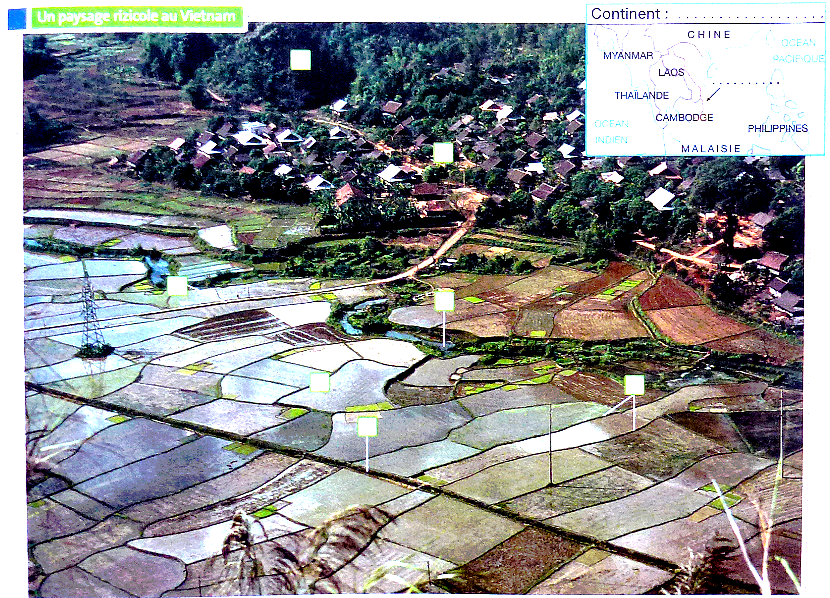 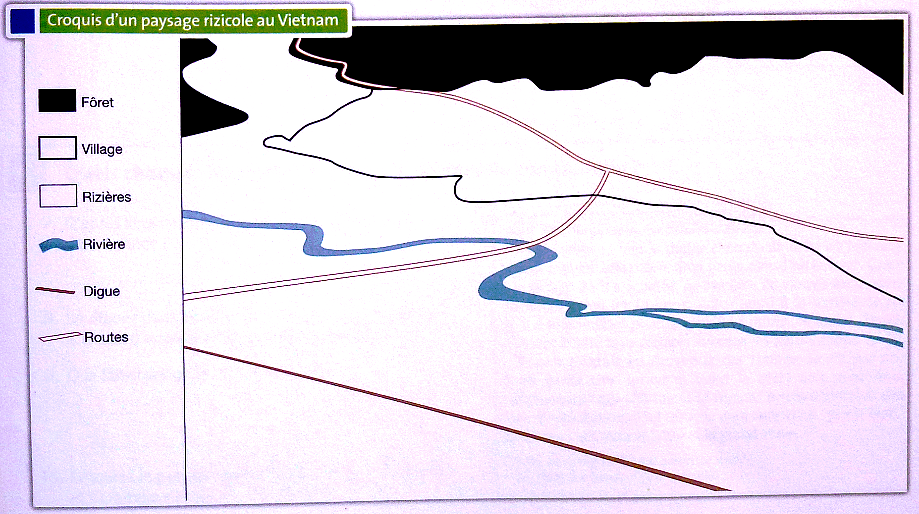 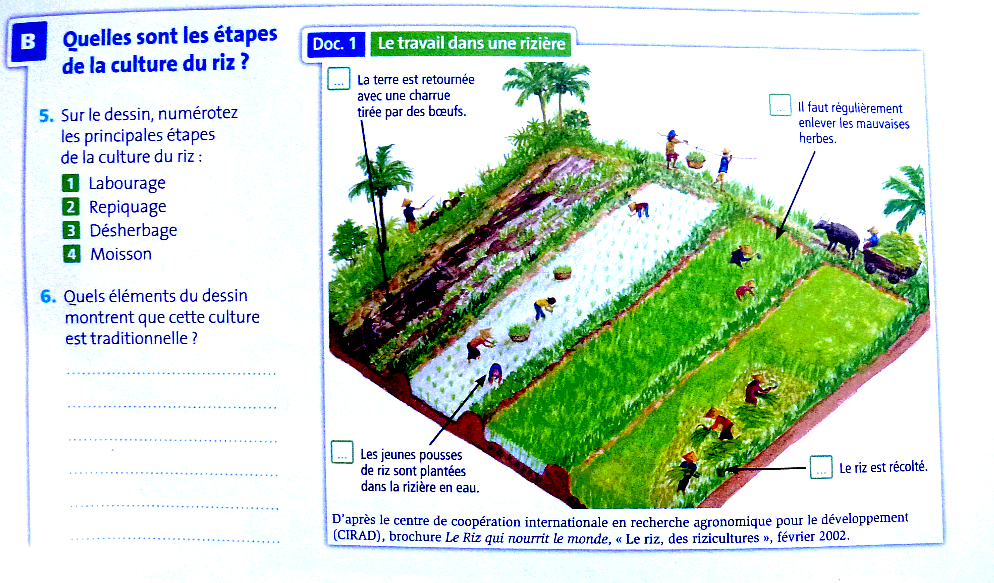 Je retiens :

Au Vietnam, les habitants des villages de campagne vivent avec peu de confort (électricité rare, aucune eau potable arrivant dans les maisons) et sont très attachés au travail de la terre.

Très nombreux, ils cultivent majoritairement le riz et pratiquent une agriculture traditionnelle (peu mécanisée). Ex : utilisation du buffle pour labourer.
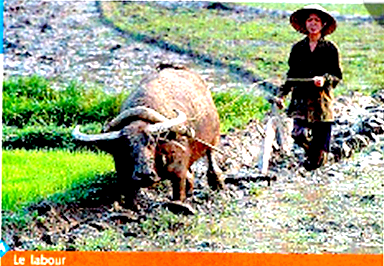 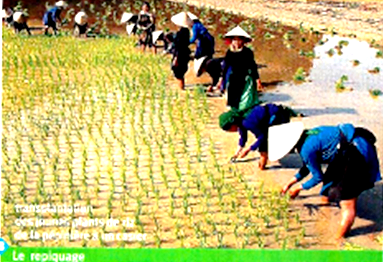 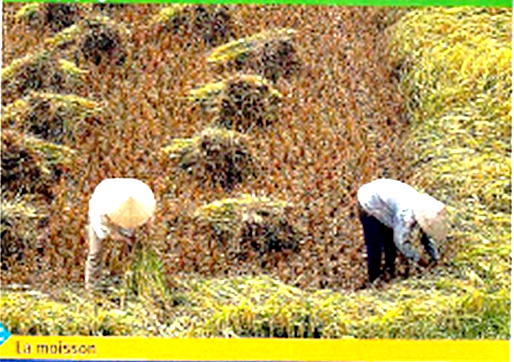 2) ETUDE DE CAS N°2 : UN VILLAGE AU SENEGAL
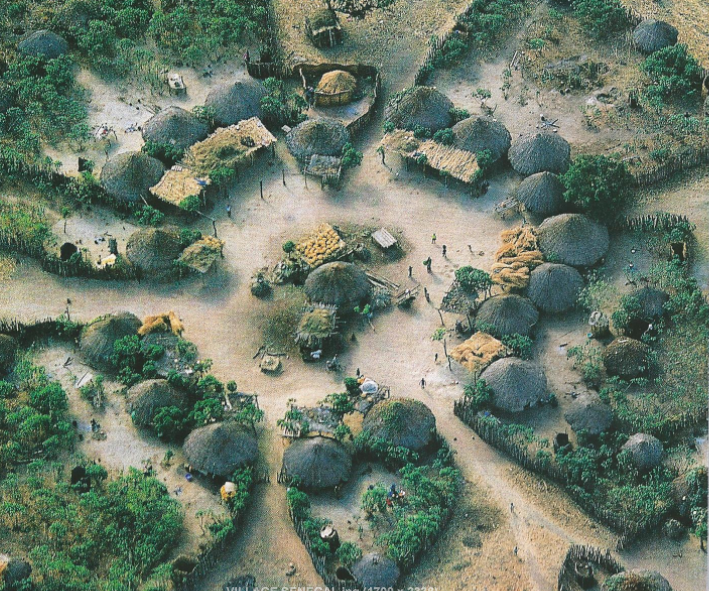 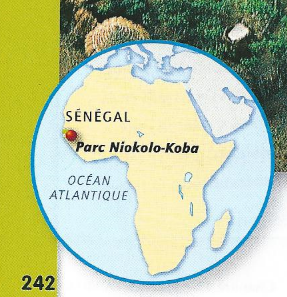 QUESTION P. 242 : le village de Youssouf
Ce village présente une organisation  en cercle (concentrique).
Les jardins sont dans des enclos.
Les champs sont autour du village et exploités par l’ensemble des villageois.
LE RECIT DE YOUSSOUF, HABITANT 
EN CAMPAGNE AU SENEGAL
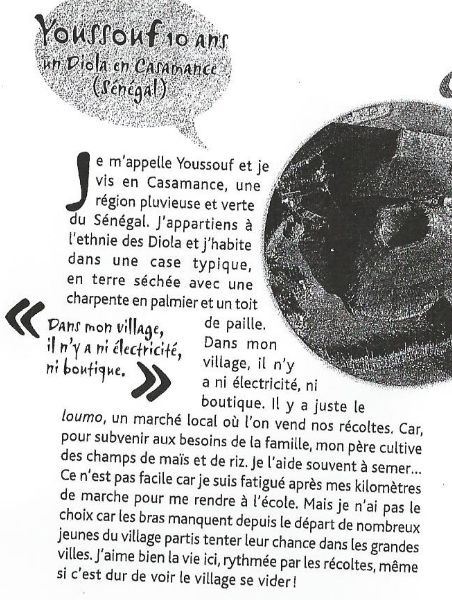 Remplir la fiche aux questions sur le récit de Youssouf :
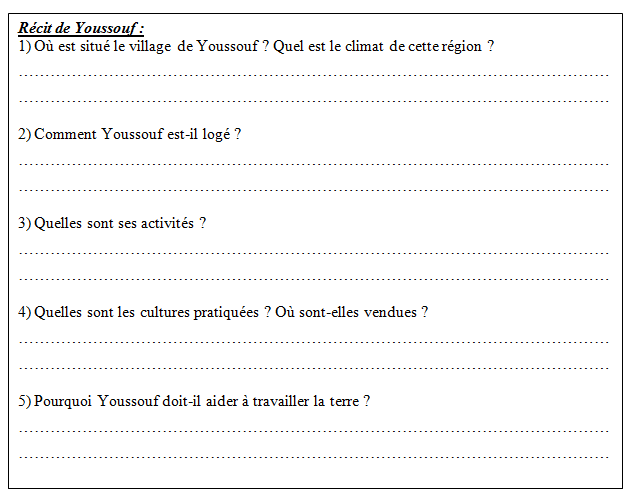 RECIT DE YOUSSOUF

1- Où est situé le village de Youssouf? Quel est le climat de la région?
Le village de Youssouf se situe en Casamance (au Sénégal), dans une région tropicale sèche.

2- Comment est-il logé ?
Youssouf habite dans une case en terre séchée, ayant une charpente en palmier et un toit en paille. 
Pas d’électricité.

3- Quelles sont ses activités?
Ses activités se partagent entre les travaux des champs et l’école.

4- Quelles sont les cultures  pratiquées? Où sont-elles vendues?
Ses parents cultivent le maïs et le riz, vendus au marché local.

5- Pourquoi Youssouf doit-il aider à travailler la terre ?
Youssouf doit aider car la plupart des jeunes du village sont partis vivre dans les grandes villes alentours.
Je retiens :
Dans ce village d’Afrique, on pratique une agriculture vivrière (ne servant à nourrir que la population locale). L’agriculture est peu productive.

Le départ massif d’habitants des campagnes vers les villes est appelé « l’exode rural ».
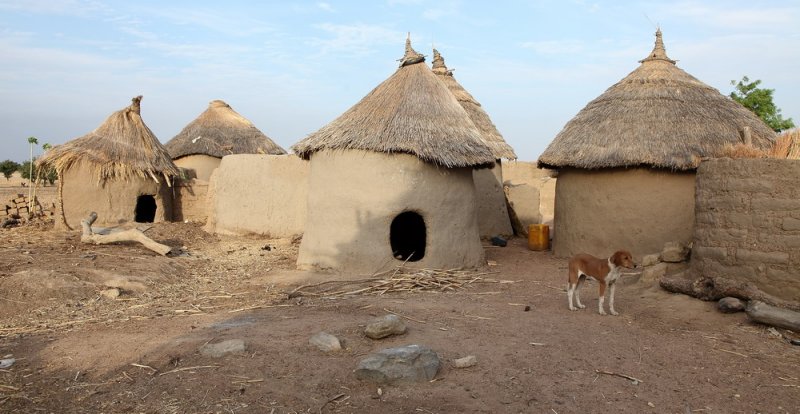 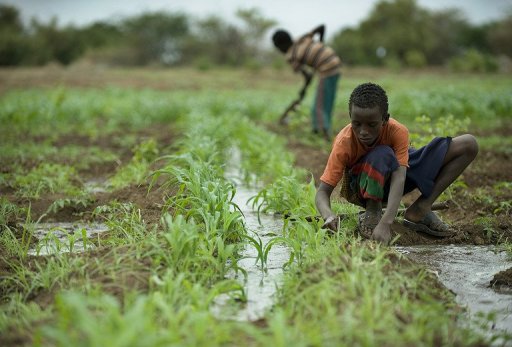 Explication du concept d’agriculture vivrière :
Doc 4 p. 257
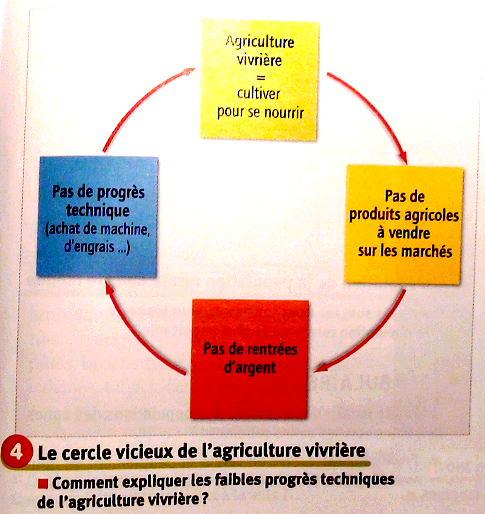 Visualisation vidéo : « SOUNBEL AU CŒUR DE LA SAVANE »
II) HABITER LE MONDE RURAL DANS LES PAYS RICHES:

	1) L’exemple d’une exploitation agricole aux Etats-Unis:
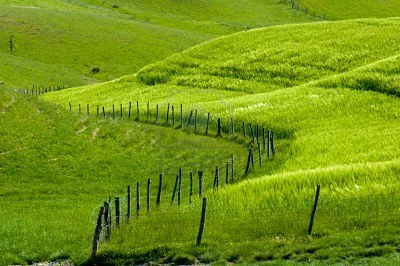 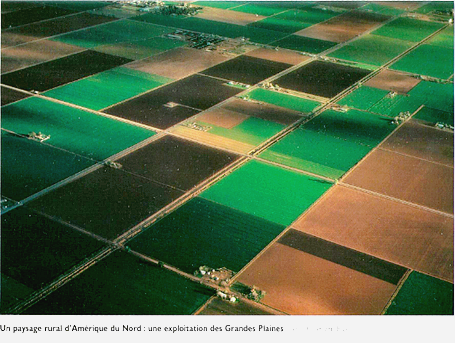 Exemple de champs clôturés
Ce paysage est un paysage d’openfield (vastes champs sans clôture)
II) HABITER LE MONDE RURAL DANS LES PAYS RICHES

    1) L’exemple d’une exploitation agricole aux  Etats-Unis
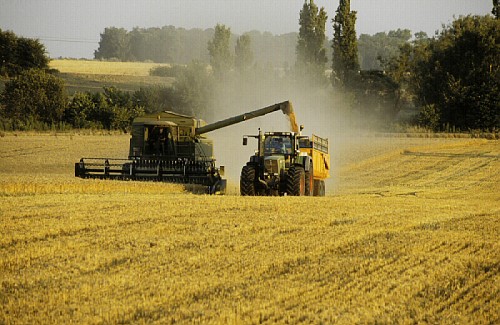 a – Une agriculture mécanisée
Répondre aux questions de la fiche distribuée.
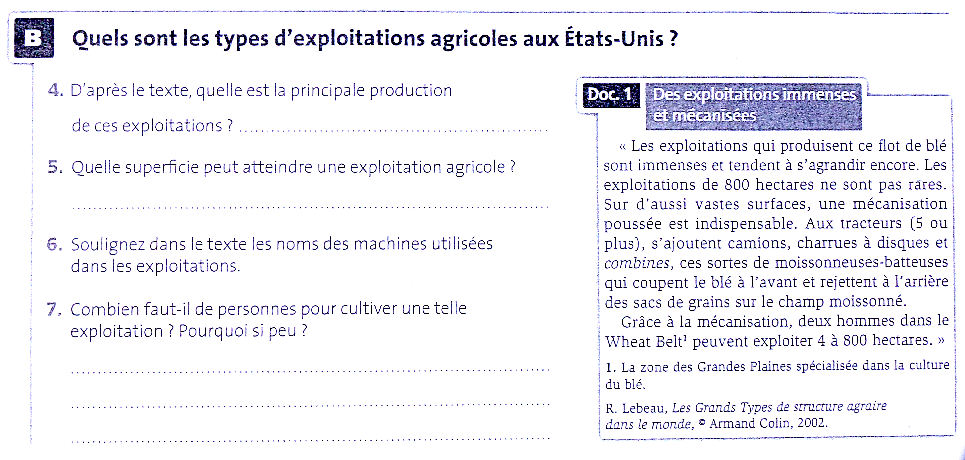 C’est le blé
Elle peut atteindre jusqu’à 800 hectares
Deux hommes suffisent pour cultiver cette exploitation car les machines remplacent la main d’œuvre ouvrière.
DESSIN D’UNE EXPLOITATION AGRICOLE AUX ETATS-UNIS
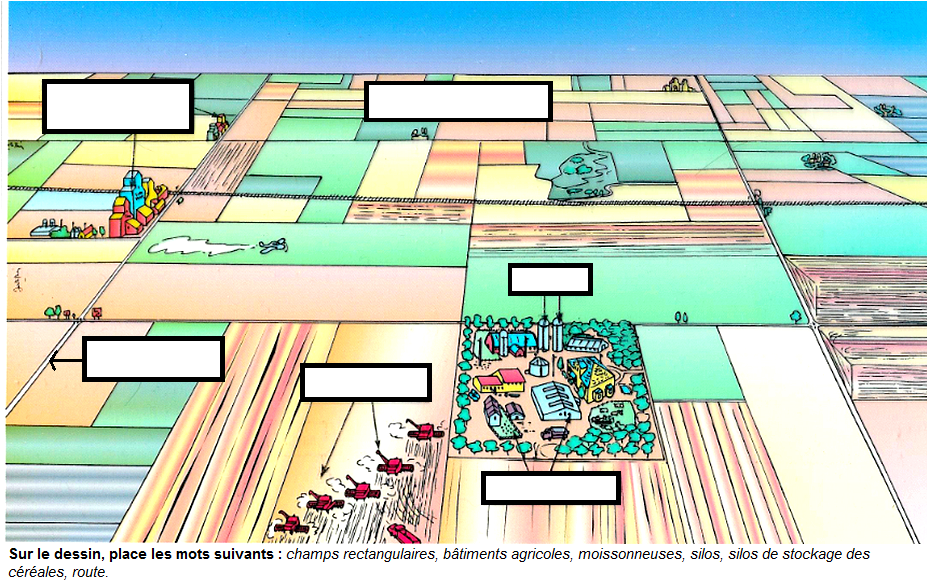 DESSIN D’UNE EXPLOITATION AGRICOLE AUX ETATS-UNIS
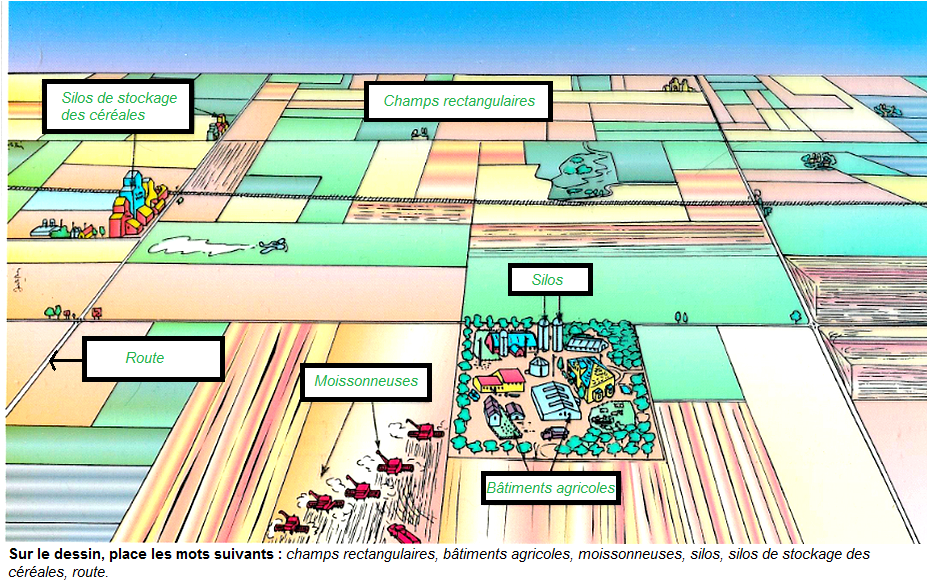 Autre exemple d’évolution au travers de la mécanisation :
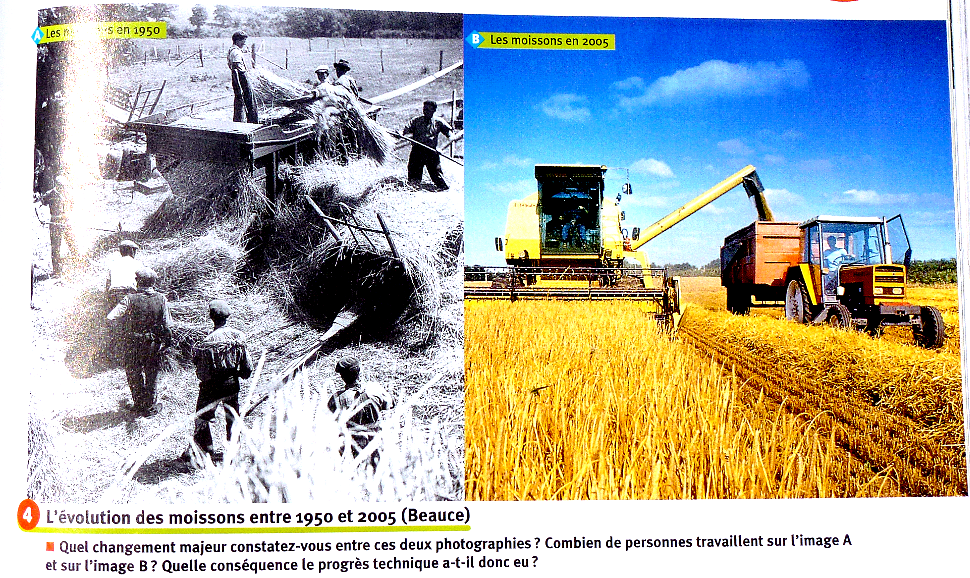 Je retiens :

Dans les pays riches, les agriculteurs pratiquent une agriculture mécanisée c’est-à-dire qu’ils s’aident de machines modernes (tracteurs, moissonneuses…) pour réaliser les travaux des champs.

Les machines leur permettent de produire plus et de moins se fatiguer au travail.
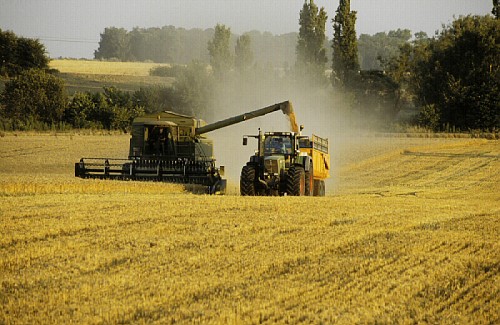 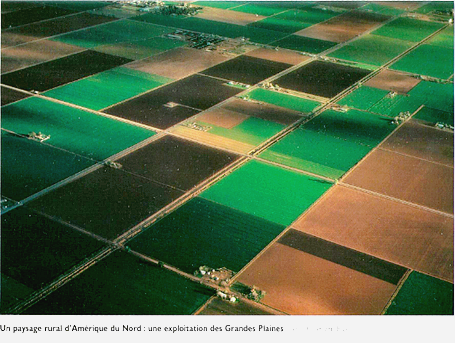 II) HABITER LE MONDE RURAL DANS LES PAYS RICHES

    1) L’exemple d’une exploitation agricole aux  Etats-Unis
b – Une agriculture commerciale
Répondre aux questions de la fiche distribuée après l’avoir collée dans le cahier !
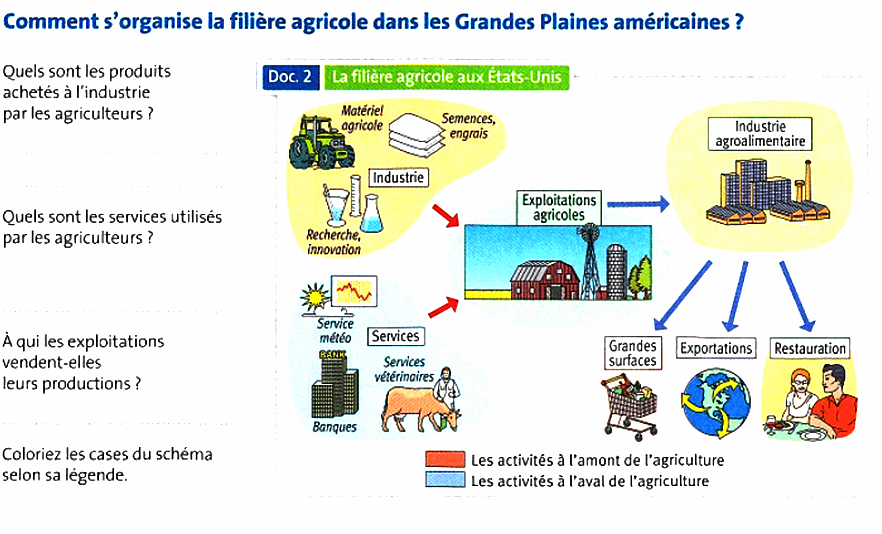 Ils achètent le matériel 
entouré en vert
Ils se tournent vers les 
services entourés en noir.
A l’industrie agroalimentaire
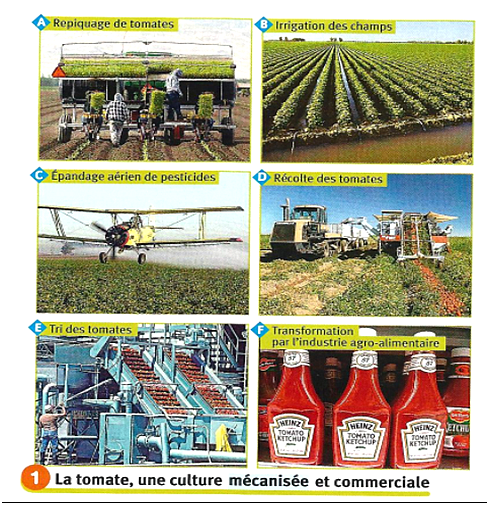 Observation / questions test :
1) Observe et commente le document projeté.
2) Pourquoi dit-on qu’il s’agit d’une agriculture mécanisée ? Quelle est le nom donné à une agriculture non mécanisée ?
=> Une agriculture traditionnelle
3) Pourquoi parle-t-on d’une agriculture commerciale ?
4) Rappel : quel est le contraire d’une agriculture commerciale et destinée à la consommation locale ?
=> Une agriculture vivrière
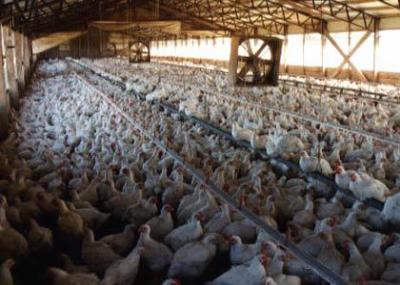 L’AGRICULTURE
COMMERCIALE ET LA QUESTION DE L’ELEVAGE INDUSTRIEL :
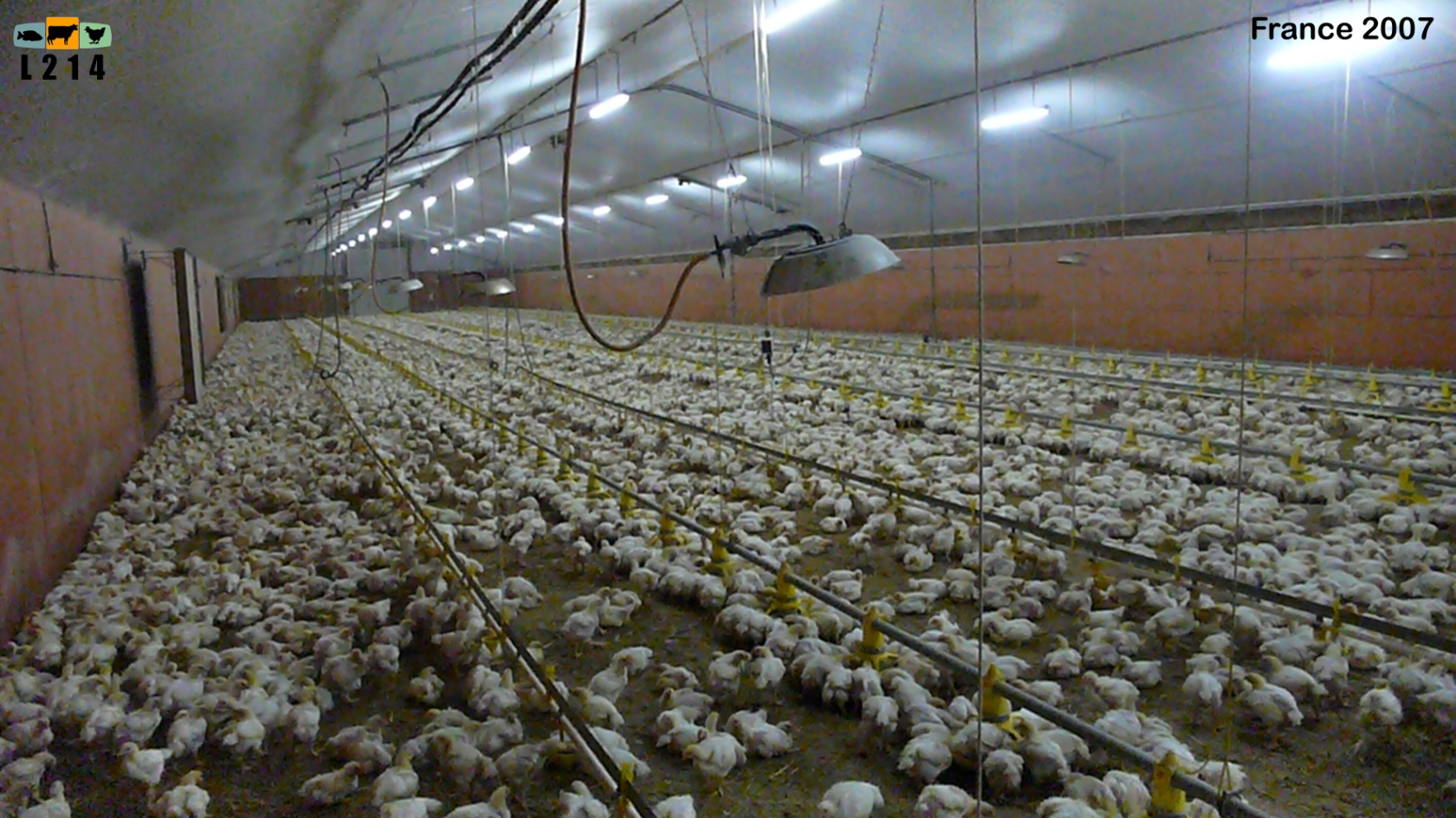 Je retiens :

Dans les pays riches, on pratique une agriculture commerciale. Les produits cultivés sont transformés en produits finis (surgelés, plats cuisinés, Ketchup…) par l’industrie agro-alimentaire, puis sont vendus dans les magasins d’alimentation (ex : grandes surfaces), partout à travers le monde.
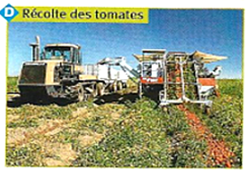 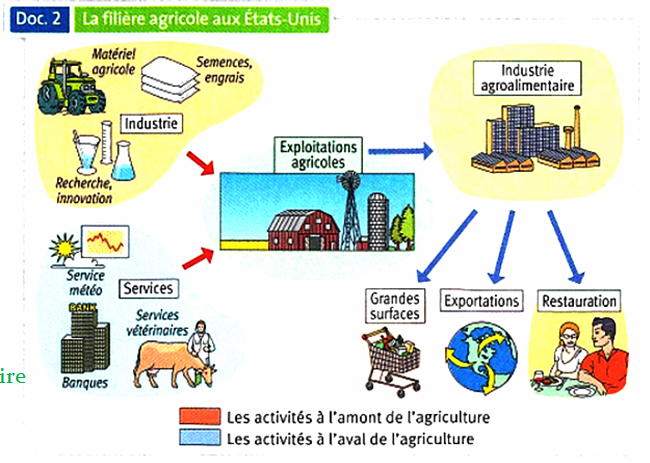 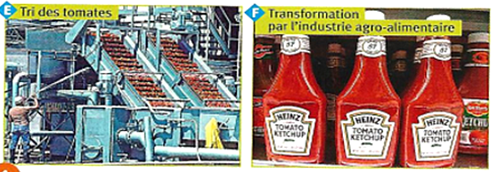 2) L’exemple d’une famille en France :
Pourquoi Théo et sa famille ont-ils quitté la ville ?

Quelles activités nouvelles peut-il pratiquer à la campagne ?
Lecture du récit de Théo
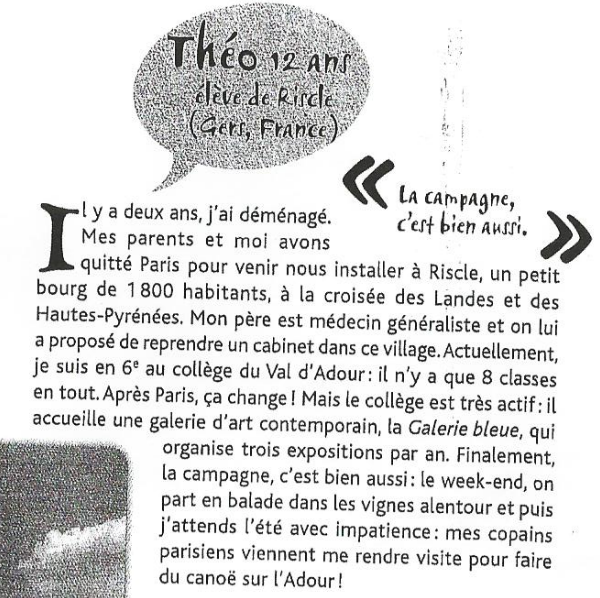 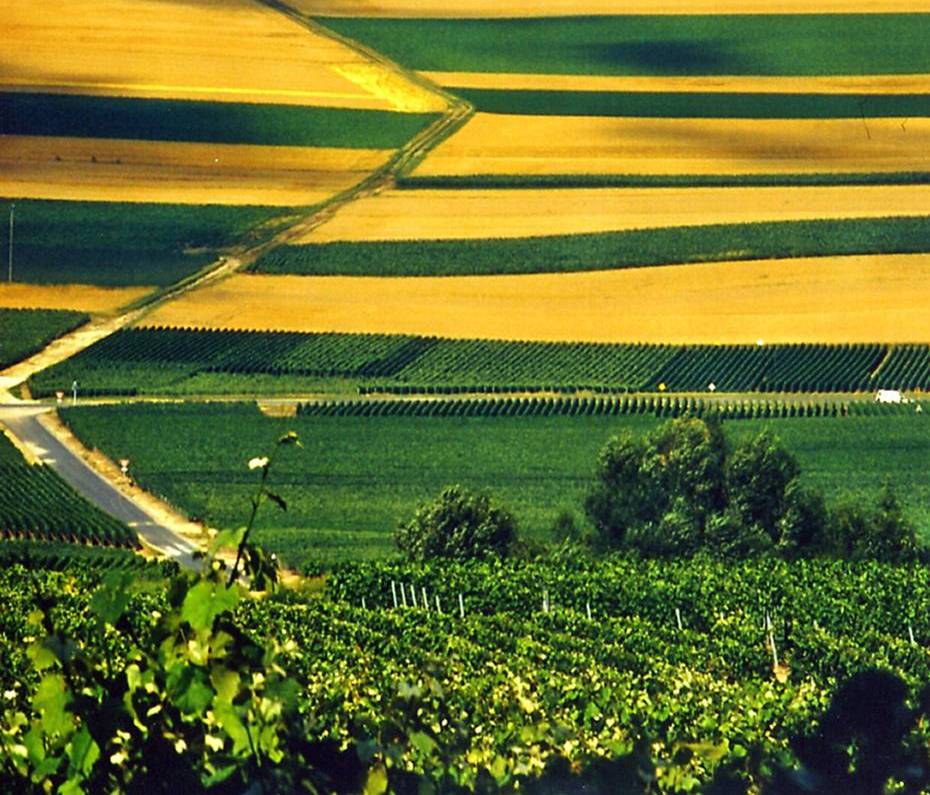 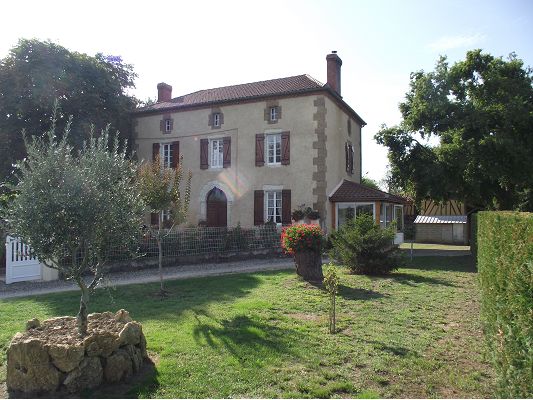 Pourquoi Théo et sa famille ont-ils quitté la ville ?
La famille de Théo s’est installée à la campagne car le cadre de vie était bien plus agréable (retour vers la nature) qu’en ville.
Quelles activités nouvelles peut-il pratiquer à la campagne ?
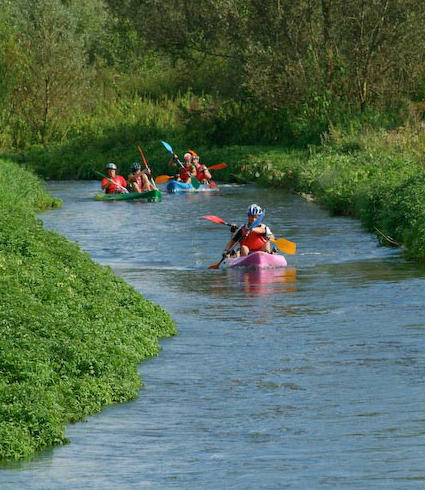 A la campagne, Théo peut faire des activités touristiques variées (randonnées,  canoë, découvertes culturelles) : 
c’est l’agrotourisme.
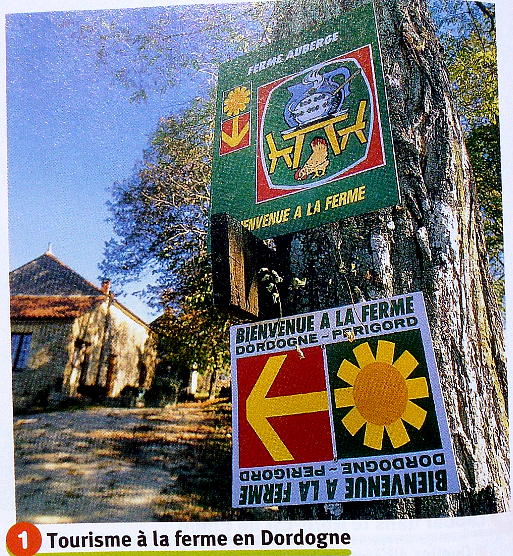 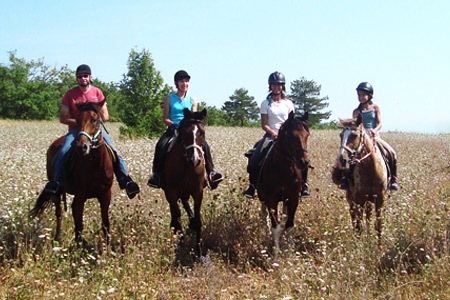 Petite évaluation vendredi 25 avril
CONCLUSION : 
CARTE DE SYNTHESE SUR LES MONDES RURAUX (P. 254-255)
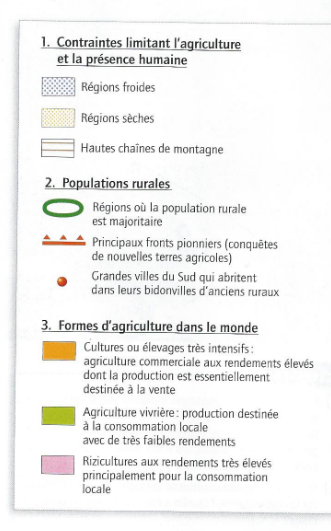 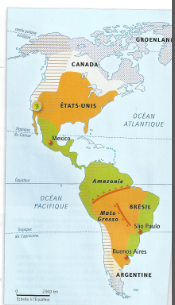 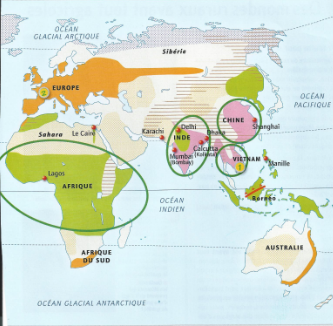 Dessin d’un village de campagne en Afrique :
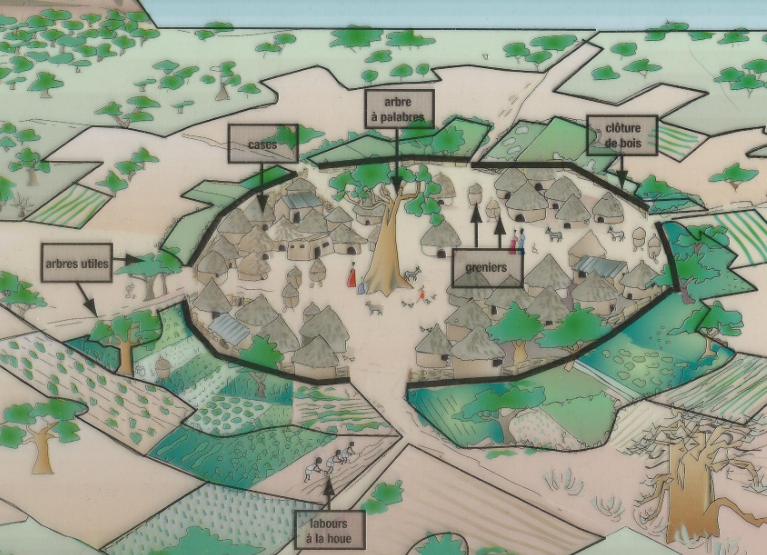